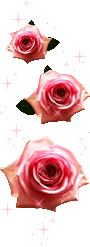 Thứ Hai, ngày 18 tháng 10 năm 2021
Môn: Tiếng Việt
       Bài 1: Bọ rùa tìm mẹ ( Tiết 1,2)
TIẾT 1
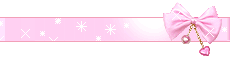 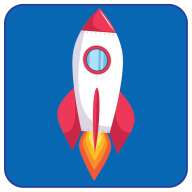 Khởi động
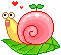 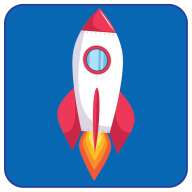 Chia sẻ với bạn về các hình ảnh em thấy trong bức tranh dưới đây:
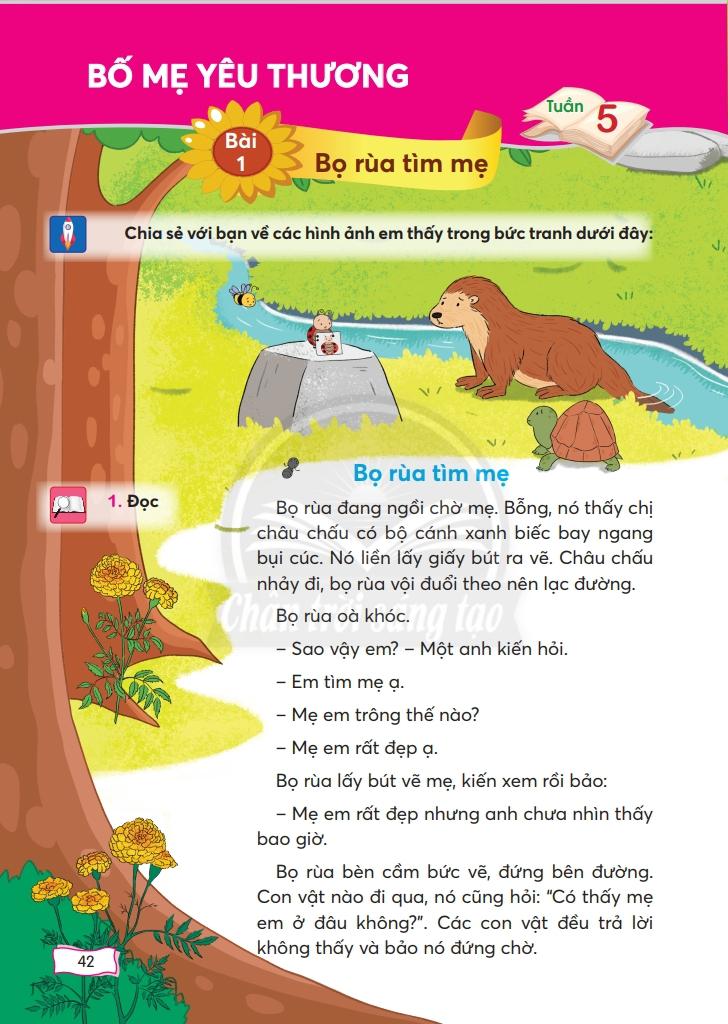 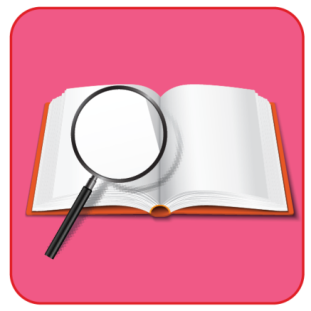 Khám phá và luyện tập
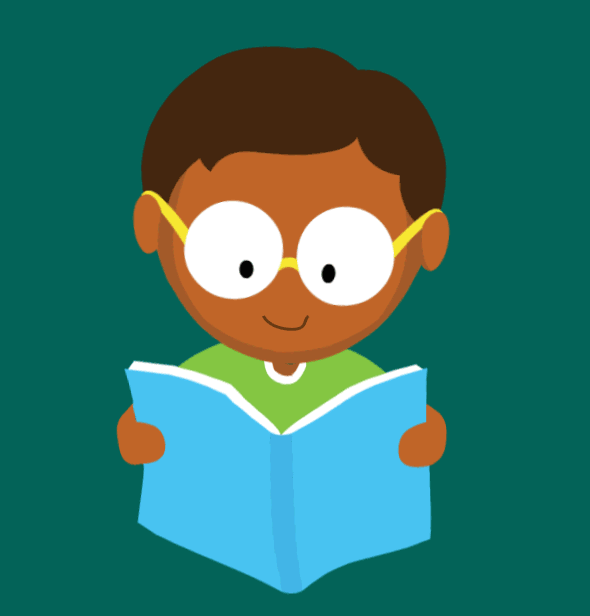 Bài 1: Bọ rùa tìm mẹ
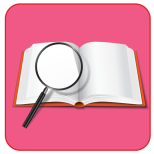 1. Đọc
Bọ rùa đang ngồi chờ mẹ. Bỗng, nó thấy chị châu chấu có bộ cánh xanh biếc bay ngang bụi cúc. Nó liền lấy giấy bút ra vẽ. Châu chấu nhảy đi, bọ rùa vội đuổi theo nên lạc đường.
	Bọ rùa oà khóc.
	- Sao vậy em? - Một anh kiến hỏi.
	- Em tìm mẹ ạ.
	- Mẹ em trông thế nào?
	- Mẹ em rất đẹp ạ.
	Bọ rùa lấy bút vẽ mẹ, kiến xem rồi bảo:
	- Mẹ em rất đẹp nhưng anh chưa nhìn thấy bao giờ.
	Bọ rùa bèn cầm bức vẽ, đứng bên đường. Con vật nào đi qua, nó cũng hỏi:” Có thấy mẹ em ở đâu không?”. Các con vật đều trả lời không thấy và bảo nó đứng chờ.
Chờ một lúc lâu, mệt quá, bọ rùa ngồi phịch xuống, khóc. Bỗng bọ rùa nghe kiến gọi:
	- Em à…
	Ngẩng đầu lên, nó thấy ong, kiến, rùa, rái cá và cả mẹ nữa. Bọ rùa chạy ào tới, mẹ ôm chặt bọ rùa và bảo:
	- Các bạn đưa mẹ tới được đây là nhờ bức vẽ của con.
Theo Gờ - ri – ben
Xuân Mai dịch
Luyện đọc từ khó
quay
rùa
rất
Bọ rùa chạy ào tới, mẹ ôm chặt bọ rùa và bảo.
Chờ một lúc lâu, mệt quá,  bọ rùa ngồi phịch xuống, khóc.
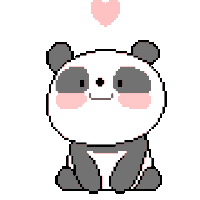 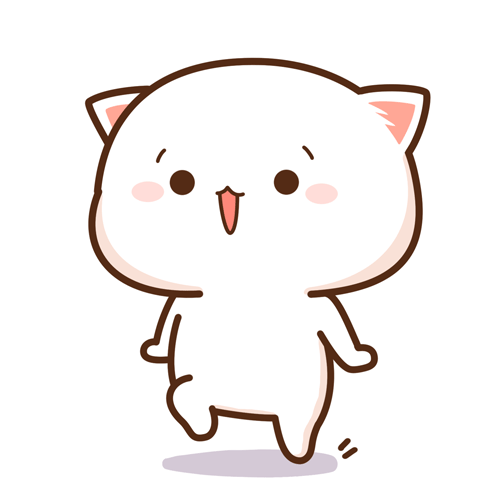 Chia đoạn
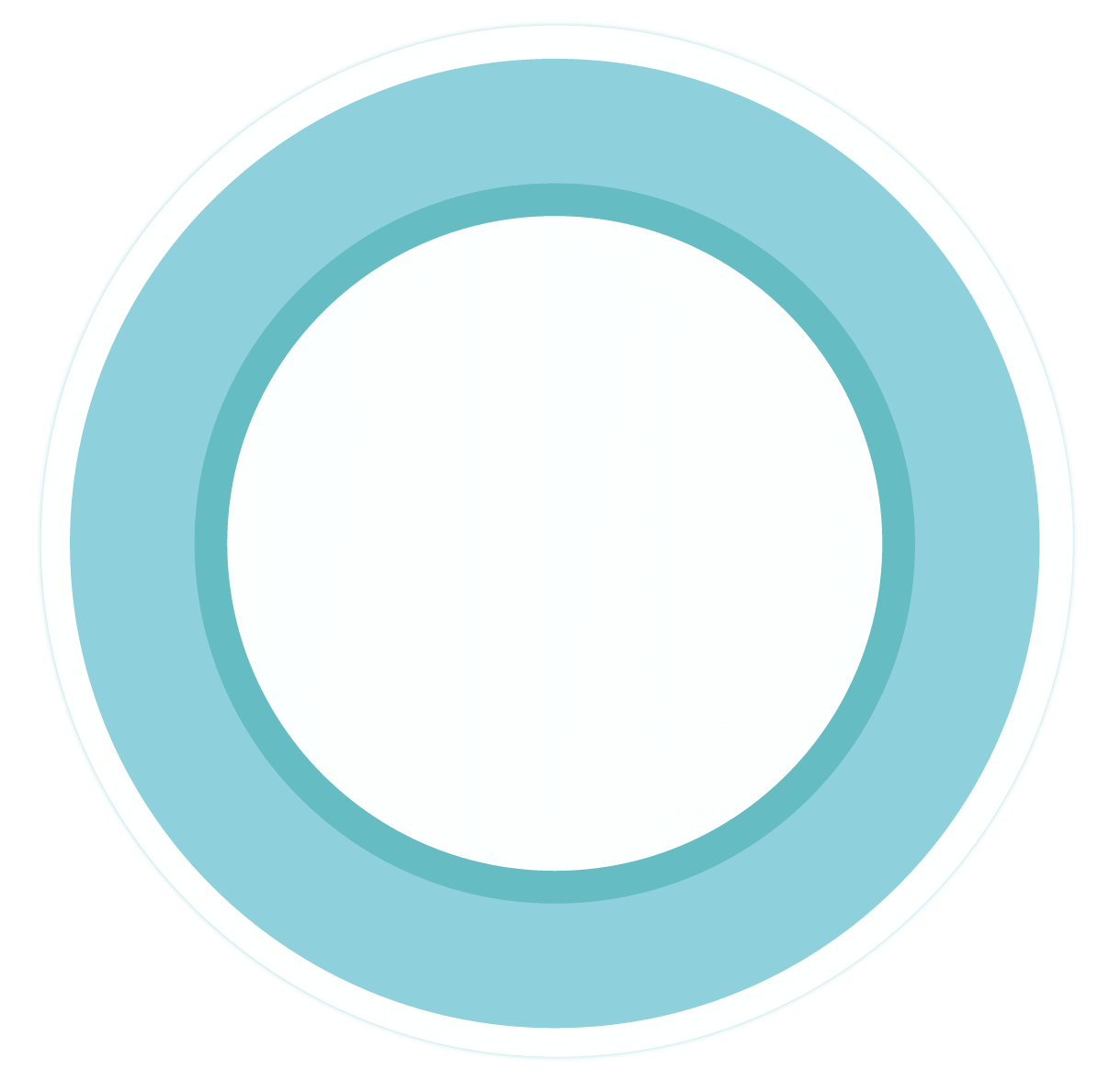 Bọ rùa đang ngồi chờ mẹ. Bỗng, nó thấy chị châu chấu có bộ cánh xanh biếc bay ngang bụi cúc. Nó liền lấy giấy bút ra vẽ. Châu chấu nhảy đi, bọ rùa vội đuổi theo nên lạc đường.
1
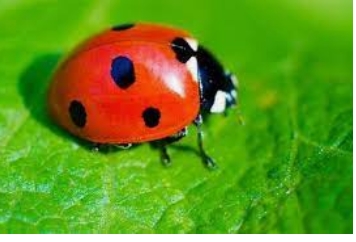 Bọ rùa: Bọ cánh cứng, cánh khum tròn giống 	mai rùa.
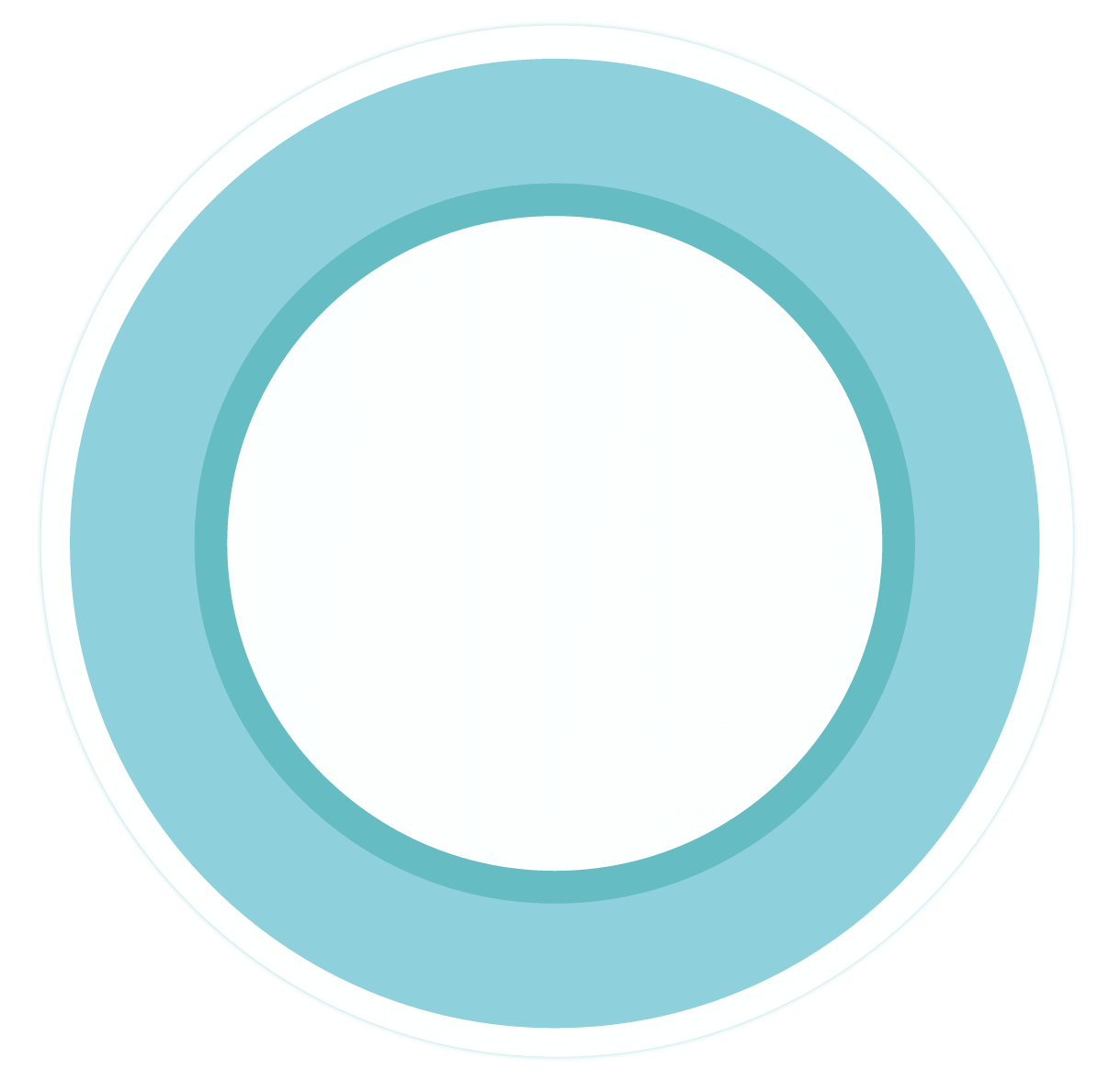 2
Bọ rùa oà khóc.
	- Sao vậy em? - Một anh kiến hỏi.
	- Em tìm mẹ ạ.
	- Mẹ em trông thế nào?
	- Mẹ em rất đẹp ạ.
	Bọ rùa lấy bút vẽ mẹ, kiến xem rồi bảo:
	- Mẹ em rất đẹp nhưng anh chưa nhìn thấy bao giờ.
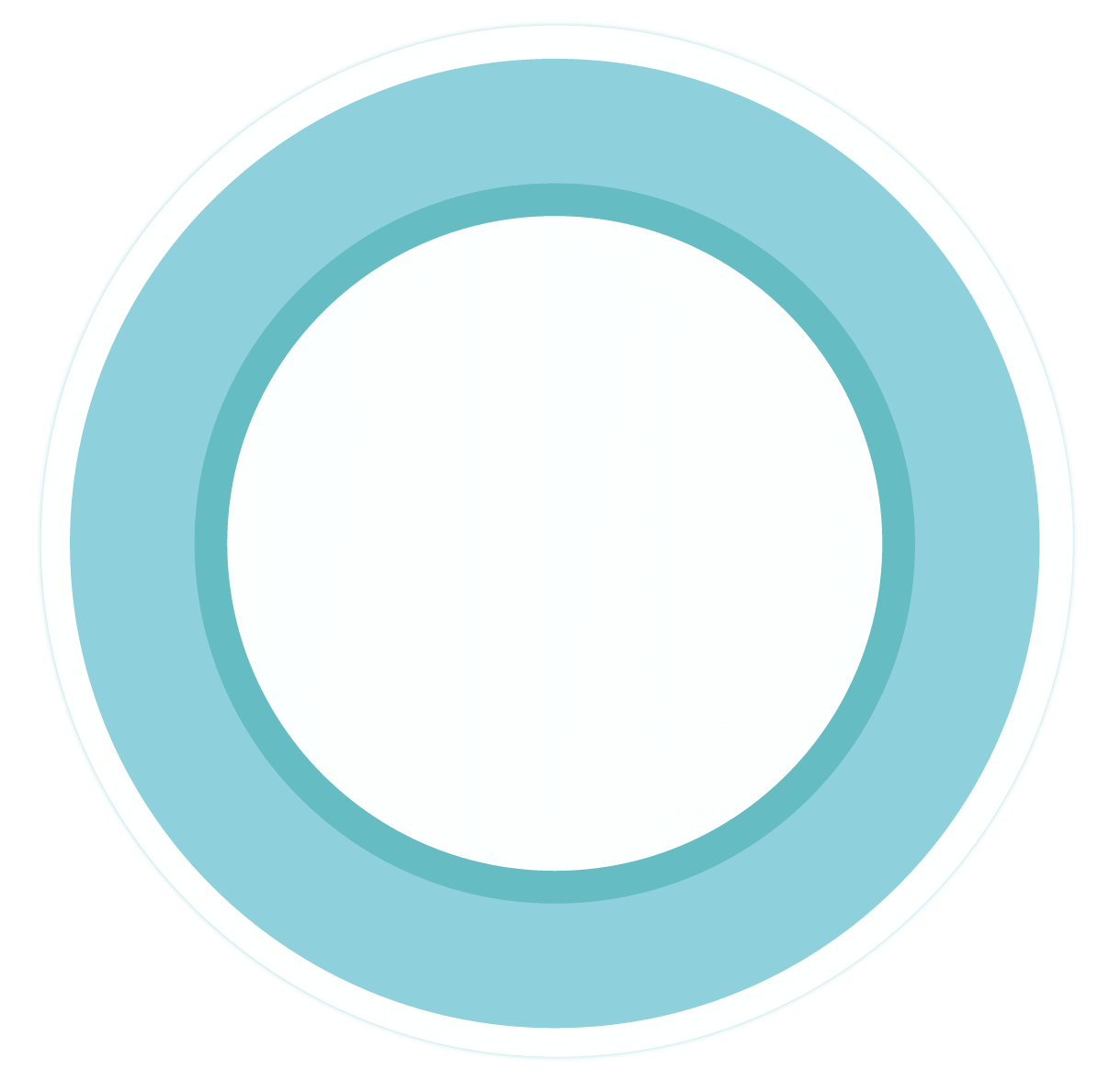 3
Bọ rùa bèn cầm bức vẽ, đứng bên đường. Con vật nào đi qua, nó cũng hỏi:” Có thấy mẹ em ở đâu không?”. Các con vật đều trả lời không thấy và bảo nó đứng chờ.
	Chờ một lúc lâu, mệt quá, bọ rùa ngồi phịch xuống, khíc. Bỗng bọ rùa nghe kiến goi:
	- Em à…
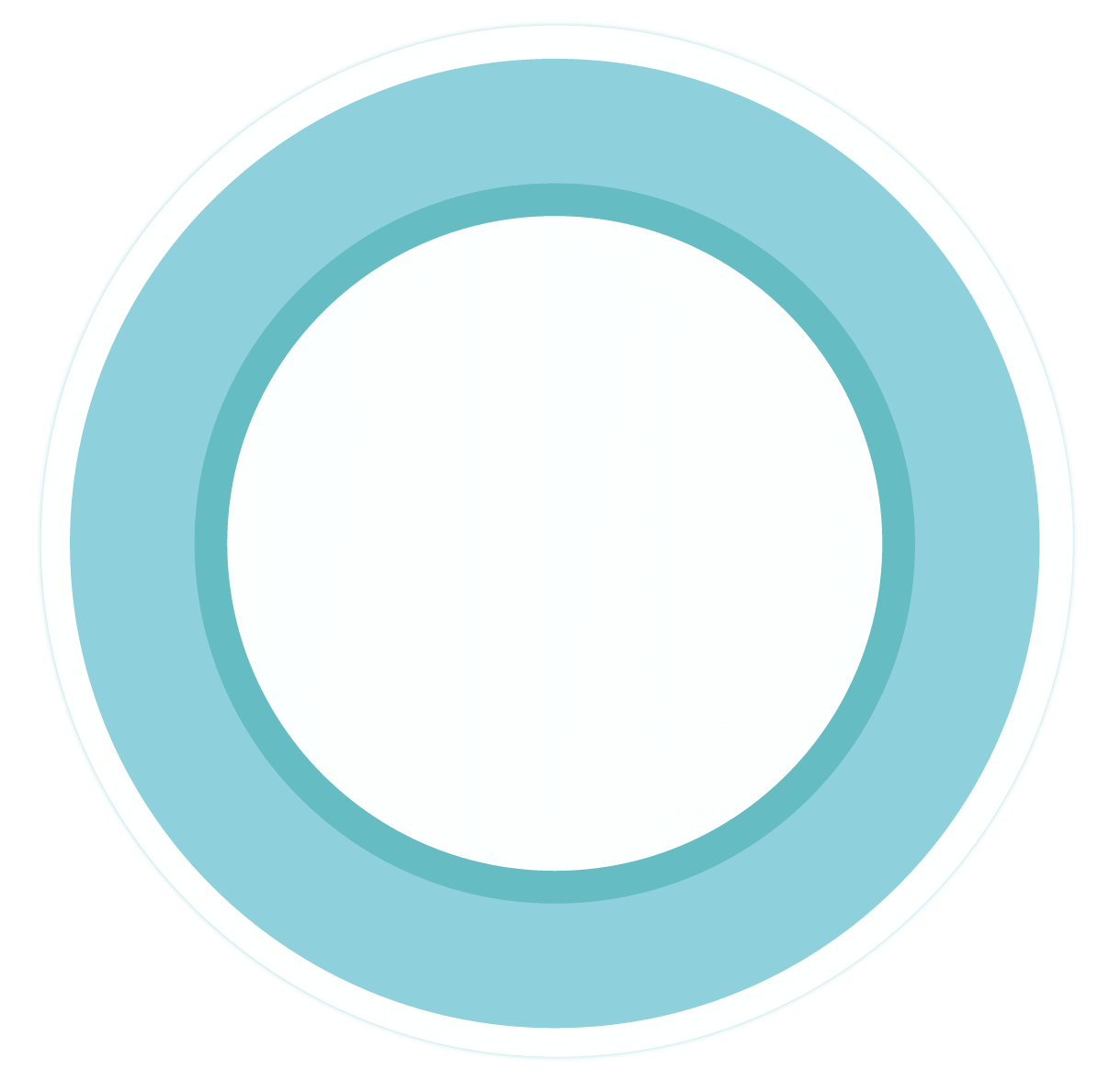 4
Ngẩng đầu lên, nó thấy ong, kiến, rùa, rái cá và cả mẹ nữa. Bọ rùa chạy ào tới, mẹ ôm chặt bọ rùa và bảo:
	- Các bạn đưa mẹ tới được đây là nhờ bức vẽ của con.
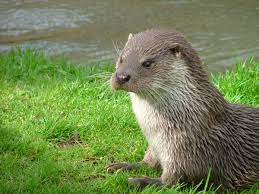 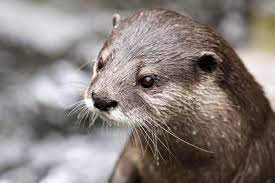 Rái cá: loài vật sống ở bờ nước, bơi rất giỏi, 		thường bắt cá tôm.
Luyện đọc nhóm
Bài 1: Bọ rùa tìm mẹ
Bọ rùa đang ngồi chờ mẹ. Bỗng, nó thấy chị châu chấu có bộ cánh xanh biếc bay ngang bụi cúc. Nó liền lấy giấy bút ra vẽ. Châu chấu nhảy đi, bọ rùa vội đuổi theo nên lạc đường.
	Bọ rùa oà khóc.
	- Sao vậy em? - Một anh kiến hỏi.
	- Em tìm mẹ ạ.
	- Mẹ em trông thế nào?
	- Mẹ em rất đẹp ạ.
	Bọ rùa lấy bút vẽ mẹ, kiến xem rồi bảo:
	- Mẹ em rất đẹp nhưng anh chưa nhìn thấy bao giờ.
	Bọ rùa bèn cầm bức vẽ, đứng bên đường. Con vật nào đi qua, nó cũng hỏi:” Có thấy mẹ em ở đâu không?”. Các con vật đều trả lời không thấy và bảo nó đứng chờ.
Chờ một lúc lâu, mệt quá, bọ rùa ngồi phịch xuống, khíc. Bỗng bọ rùa nghe kiến goi:
	- Em à…
	Ngẩng đầu lên, nó thấy ong, kiến, rùa, rái cá và cả mẹ nữa. Bọ rùa chạy ào tới, mẹ ôm chặt bọ rùa và bảo:
	- Các bạn đưa mẹ tới được đây là nhờ bức vẽ của con.
TIẾT 2
Tìm hiểu bài
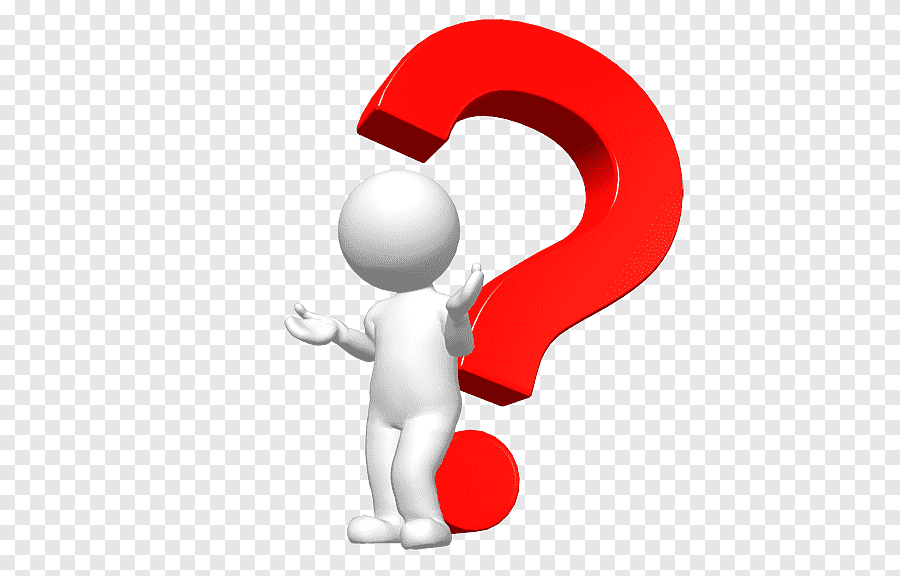 1. Vì sao bọ rùa lạc mẹ?
2. Những việc làm nào cho thấy kiến biết chia sẻ với bạn?
Những việc làm cho thấy kiến biết chia sẻ với bạn: hỏi han khi thấy bọ rùa khóc, muốn bọ rùa tả mẹ.
Bọ rùa đã: vẽ tranh mẹ, cầm bức vẽ hỏi mọi người đi ngnang qua.
Bọ rùa lạc mẹ vì: mải đuổi theo châu chấu nên lạc đường.
3. Bọ rùa đã làm những gì để tìm mẹ?
4. Nhờ đâu các bạn tìm được mẹ cho bọ rùa?
Nội dung bài đọc
Mọi người cần quan tâm, chia sẻ, yêu thương, giúp đỡ người khác.
Các bạn tìm được mẹ cho bọ rùa nhờ có bức vẽ mẹ của bọ rùa.
Bài 1: Bọ rùa tìm mẹ
Em hãy liên hệ bản thân
Cần quan tâm, giúp đỡ bạn bè.
Bài 1: Bọ rùa tìm mẹ
Luyện đọc lại
Bọ rùa đang ngồi chờ mẹ. Bỗng, nó thấy chị châu chấu có bộ cánh xanh biếc bay ngang bụi cúc. Nó liền lấy giấy bút ra vẽ. Châu chấu nhảy đi, bọ rùa vội đuổi theo nên lạc đường.
		Bọ rùa oà khóc.
	- Sao vậy em? - Một anh kiến hỏi.
	- Em tìm mẹ ạ.
	- Mẹ em trông thế nào?
	- Mẹ em rất đẹp ạ.
Bài 1: Bọ rùa tìm mẹ
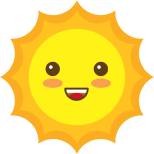 Giọng ai cũng hay
Cùng các bạn đọc phân vai:
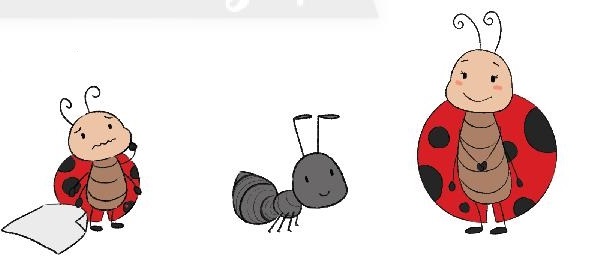 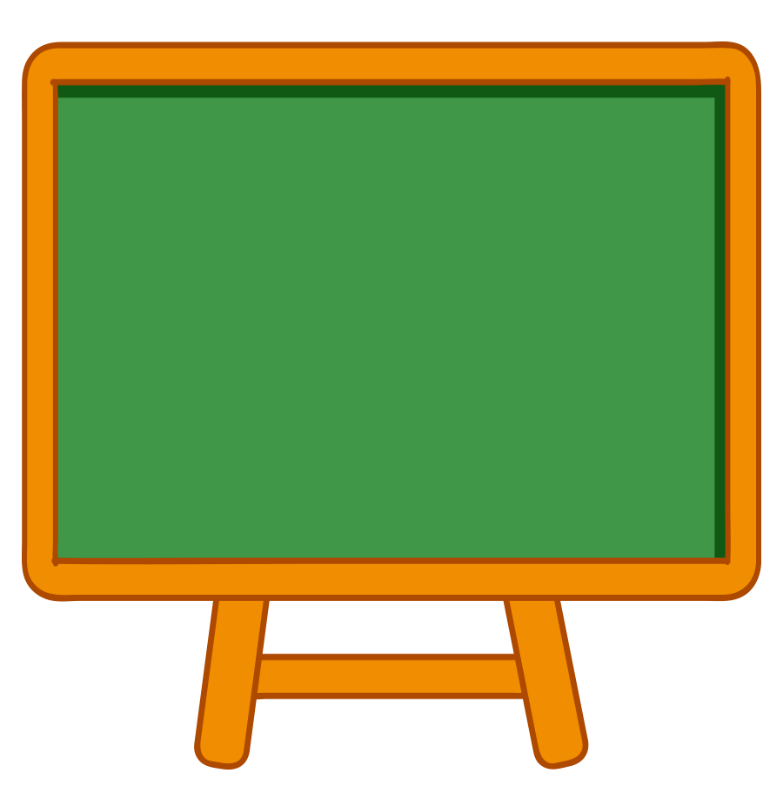 Luyện đọc 
nhóm
Củng cố bài học
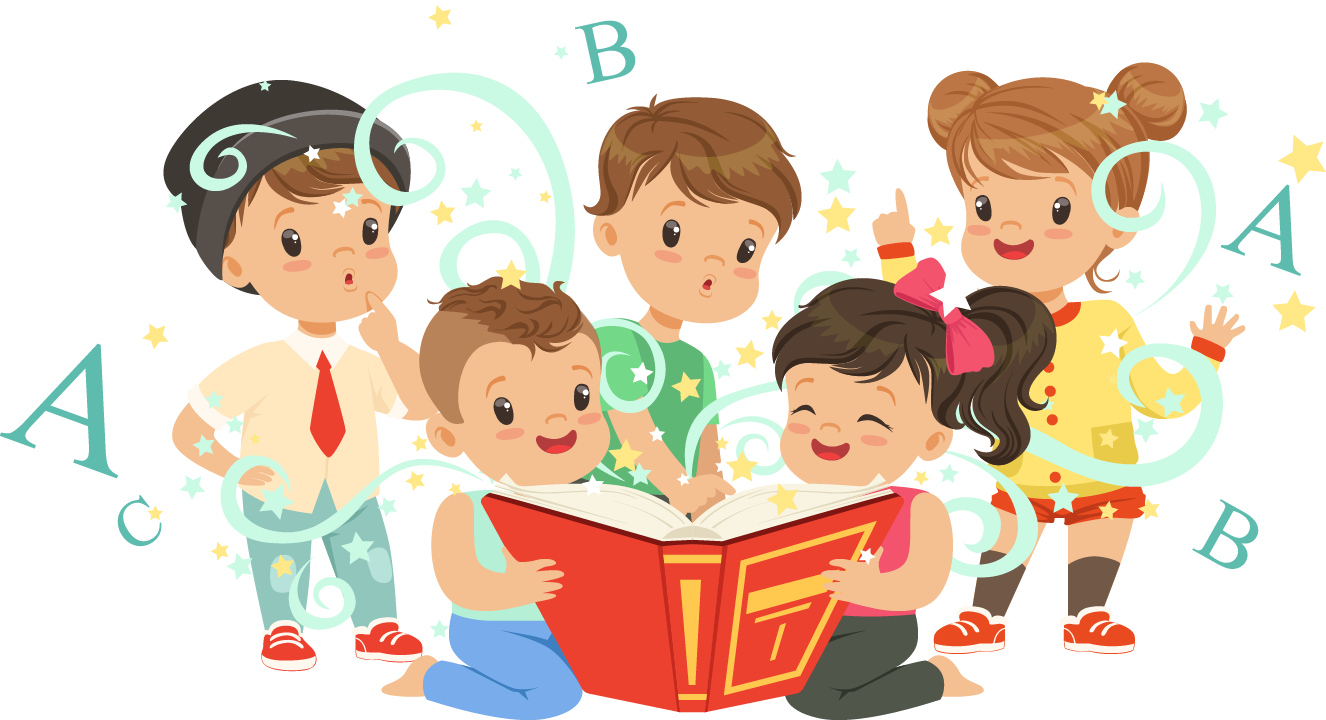